Origami kui matemaatika õppimise meetod
Tiina Kraav
matemaatikahariduse lektor
16.-17.08.2022
Miks.ee suvekool 2022
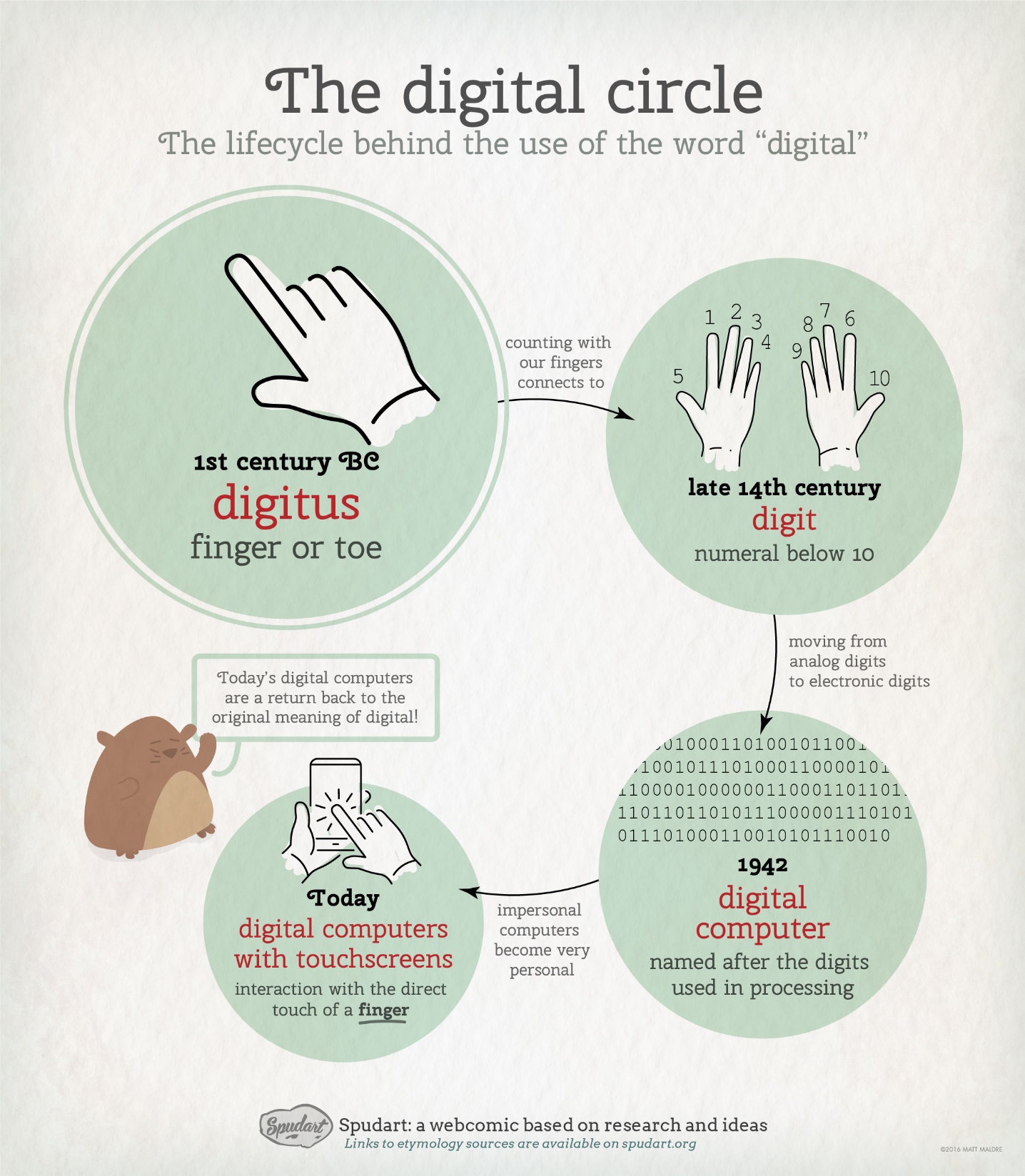 Voltimine 1
Digipädevus ja -vahendid 
MATIK-õppe kontekstis
https://www.spudart.org/comic/digital-meaning/
Voltimine 2
MATIK on kasutusel inglise keelse akronüümi STEAM ehk Science, Technology, Engineering, Art & Mathematics asendusena.
Digipädevus ja -vahendid 
MATIK-õppe kontekstis
Voltimine 3
Voltimine

Origami (jaapani k 折り紙, ori – voltimine, kami – paber) ehk paberi voltimise kunst, millele pühendatakse märkimisväärselt palju ka matemaatilisi uuringuid. 
Origamis kasutatakse üsna väheseid voltimise viise, neid kombineerides aga on võimalik valmistada lõpmatu hulga erinevaid kujundeid.

Tänapäeval mõistame origami all enamasti ühest tervest paberitükist volditud eset. Traditsiooniline origami paber on ruut. Hiinas tähendas ruut maad, budismis kosmost. Maa sümboliseeris ühtsust, kosmos kõiksust, kust tulevad kõik meid ümbritsevad esemed. 

Matemaatilised huvivaldkonnad hõlmavad antud paberimudeli lamedat voltimist (kas mudelit saab lamestada ilma seda kahjustamata) ja pabervoldikute kasutamist matemaatiliste võrrandite lahendamiseks.
Voltimine 4
Voltimine

Voltimine arendab sõrmede peenmotoorikat, kuna lõpptulemuse korrektsuse huvides on oluline liigutuste täpsus ja koordinatsioon. Areneb ruumiline pädevus, mälu, joonise lugemise oskus ja loomingulisus. 
Laste loomulik viis õppimiseks ja arenemiseks on mäng. Kui selle „mängu” sisse saab peita ka matemaatiliste teadmise omandamise, oleme juba palju võitnud!
Voltimine 5
Kunstiained.Kunst ja geomeetria (joonestamine, mõõtmine) on tihedalt seotud. Kunstipädevuse kujunemist saab toetada geomeetria rakendusi demonstreeriva materjaliga sellistest kunstivaldkondadest nagu arhitektuur, ruumikujundus, ornamentika, disain jne. Geomeetriamõisted võivad olla aluseks kunstiõpetuses vaadeldavate objektide analüüsil. Kujundite oluliste tunnuste liigitamine ja sümbolite kasutamine on kunsti lahutamatu osa, nagu ka piltidel olevate esemete-nähtuste tunnuste võrdlemine ja liigitamine. Lõimingutulemusel oskavad õpilased märgata arvutiprogrammidega joonistatud graafikute ilu, näha erinevate geomeetriliste kujundite ilu oma kodus ja looduses, vajaduse korral leida tuttavate kujundite pindala ja ruumala.
Põhikooli riiklik õppekava, Lisa 3, Ainevaldkond “Matemaatika”, Matemaatika lõimingu võimalusi  teiste ainevaldkondadega, https://www.riigiteataja.ee/aktilisa/1290/8201/4020/1m%20lisa3.pdf#
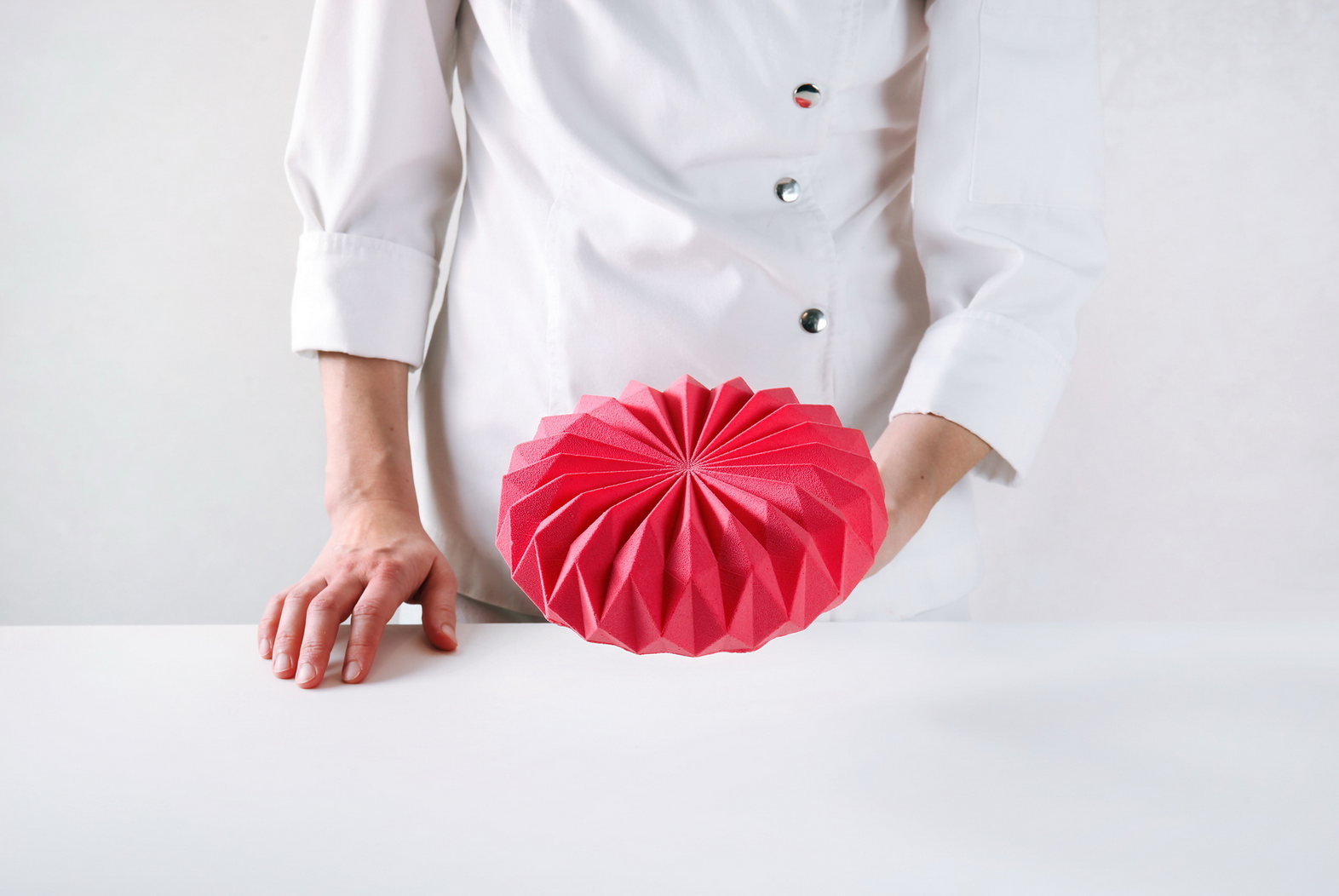 https://www.thisiscolossal.com/2018/09/pastries-cakes-and-sweets-by-dinara-kasko/
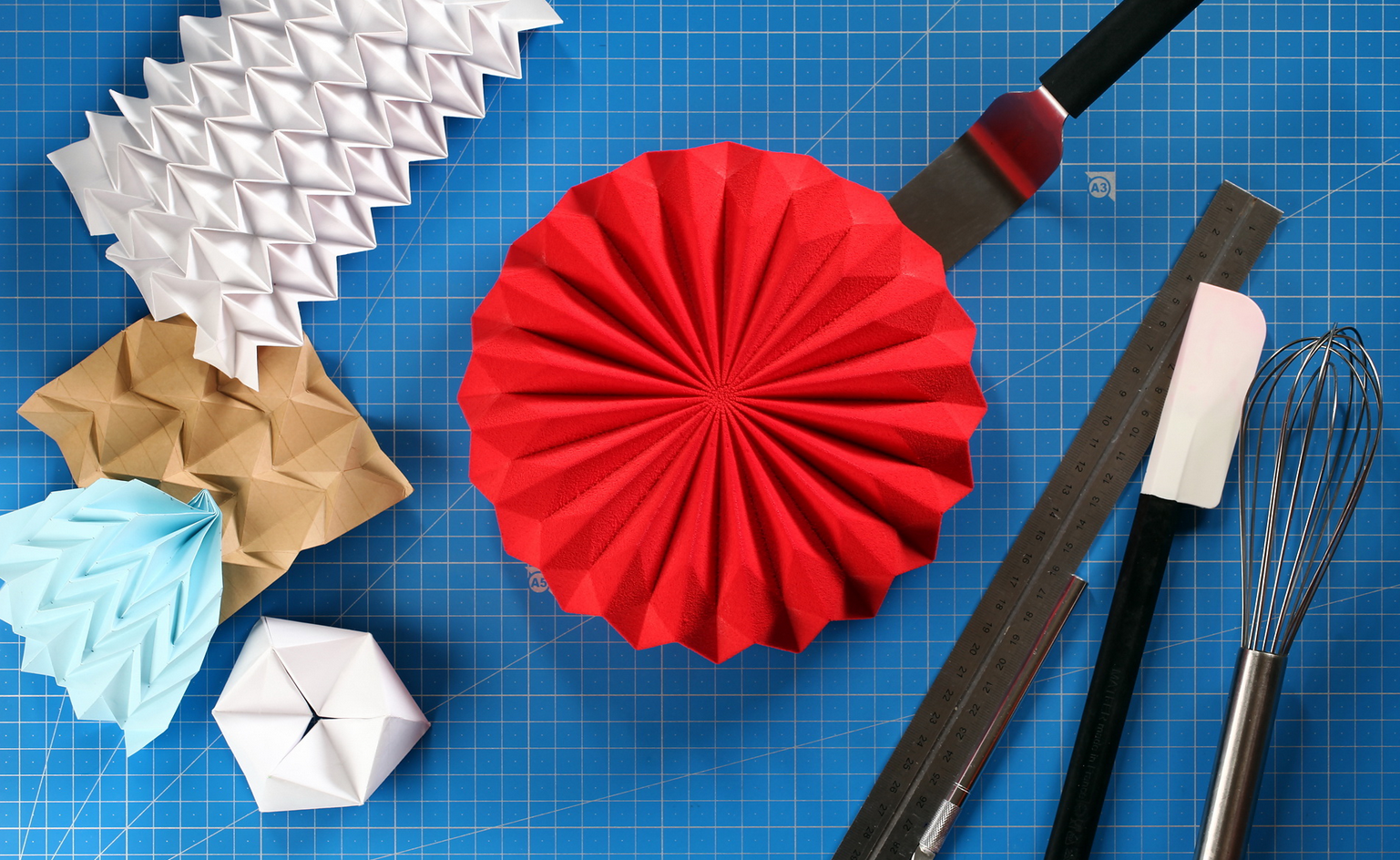 https://www.thisiscolossal.com/2018/09/pastries-cakes-and-sweets-by-dinara-kasko/
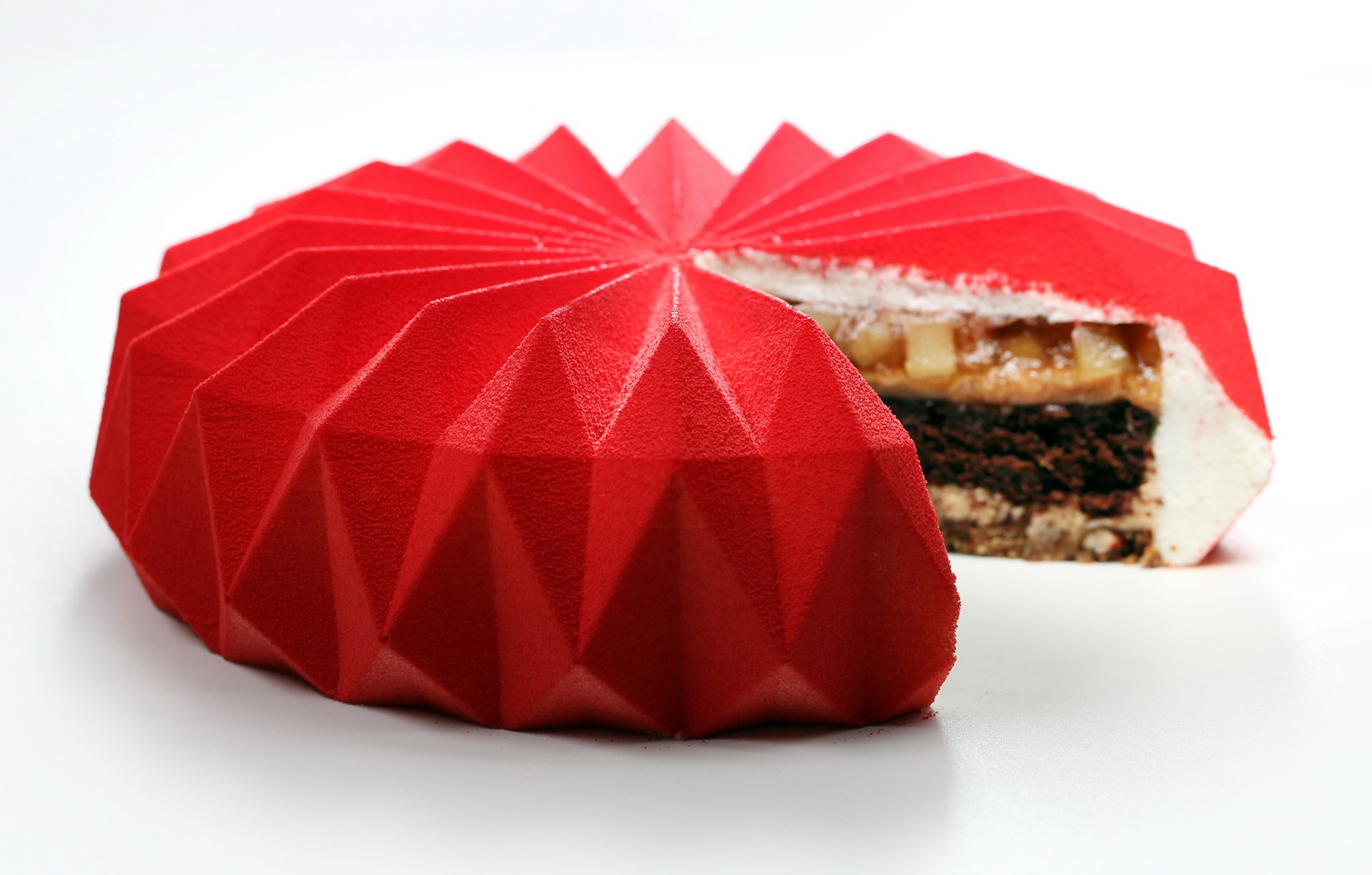 https://www.thisiscolossal.com/2018/09/pastries-cakes-and-sweets-by-dinara-kasko/
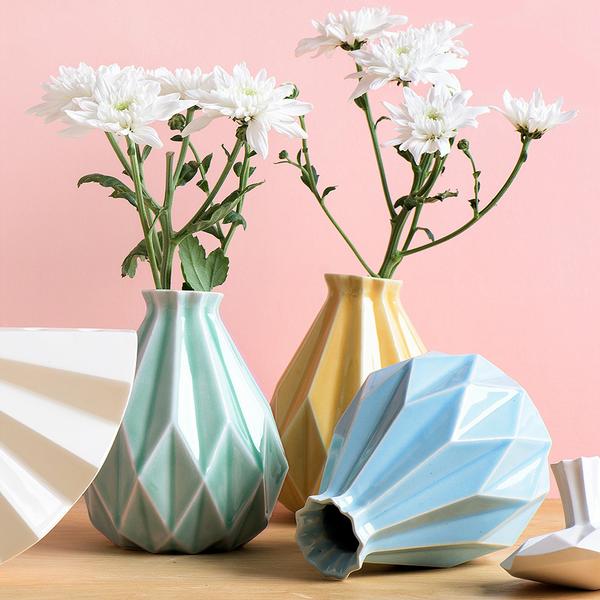 https://studioarmadillo.com/products/origami-vase
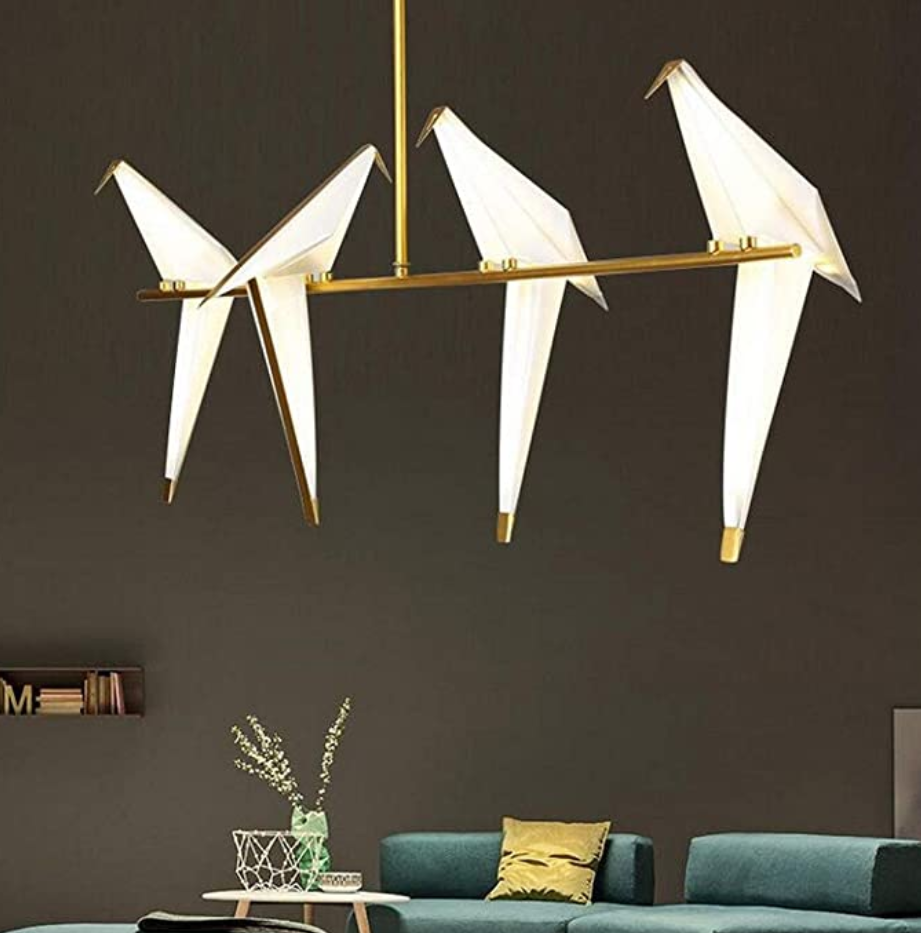 https://www.trendhunter.com/trends/folded-paper-bird
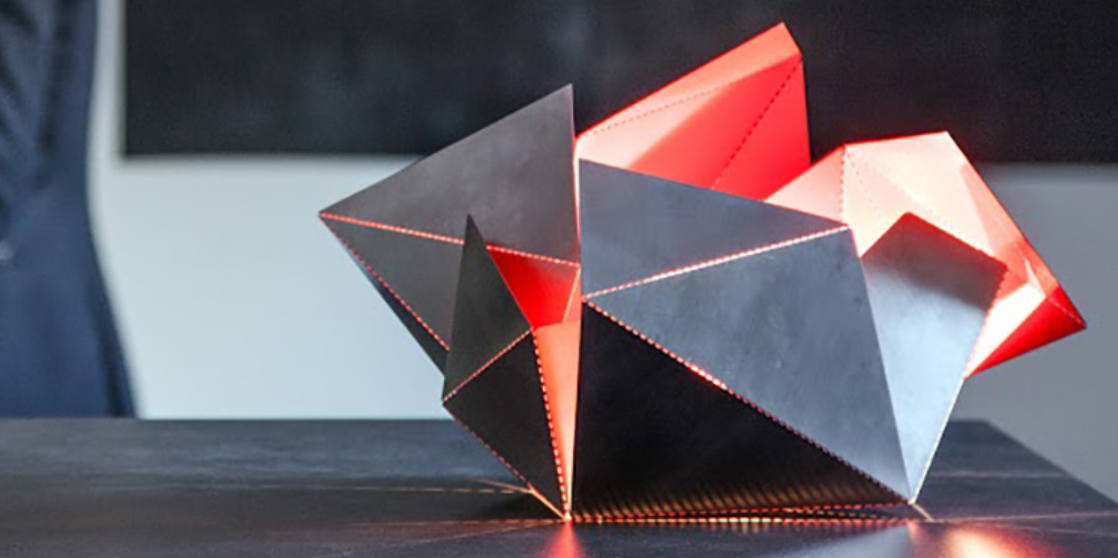 https://www.yankodesign.com/2015/09/21/the-origami-lamp-of-steel/
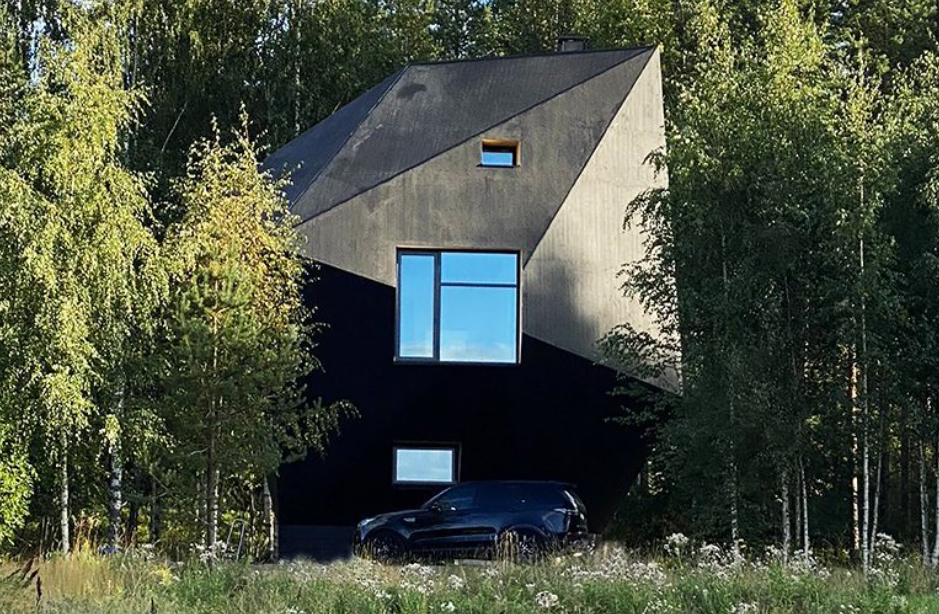 https://www.yankodesign.com/2021/11/05/the-top-10-cabin-designs-of-october-that-are-the-ultimate-post-pandemic-getaway-destinations-youve-been-hunting-for/
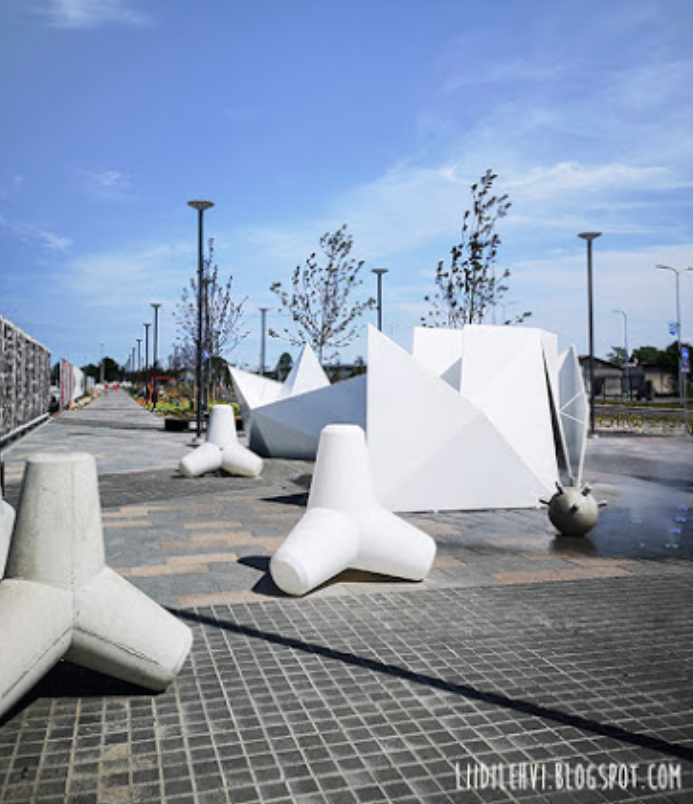 Voltimine 14
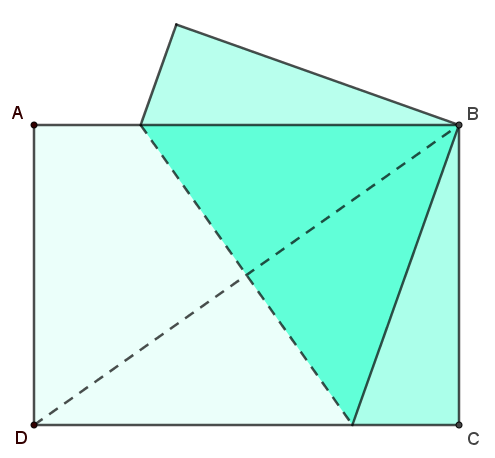 Ülesanne 1. Ristküliku diagonaali voltimine 

Kuidas voltida ristküliku vastaskülgede kahte suvalist punkti ühendavat lõiku?
Ülesanne 2. Lõigule keskristsirge voltimine
Voltimine 15
Ülesanne 3. Ristküliku voltimine

Aseta joonisel oleva DIN formaadis ristküliku tipud B ja D kohakuti ning voldi paber. Näita, et saadud voltejoon jagab ristküliku külje AB suhtes 1:3.
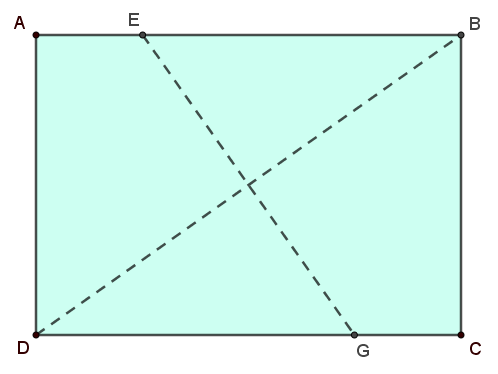 Voltimine 16
Ülesanne 4. Ristküliku voltimine

Voldi DIN formaadis ristküliku ABCD diagonaal BD ja pikemate külgede (AB ja CD) keskristsirge EF.  Aseta tipp D diagonaalile BD ja voldi seejärel paber selliselt, et voltejoon läbiks punkti A. Nihuta selleks tippu diagonaalil. Millist punkti läbib saadud voltejoon? Põhjenda.
Kuidas jaotab eelmises alaülesandes saadud voltejoon diagonaali BD? Põhjenda. Täienda selleks joonist diagonaaliga AC ja püüa kasutada mediaanide lõikepunkti omadust.
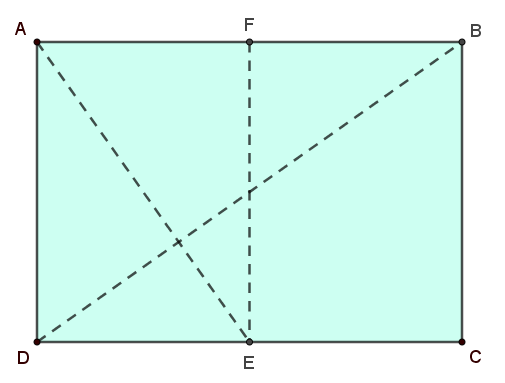 Voltimine 17
Ülesanne 5. Korrapärase kolmnurga voltimine

Asetades kohakuti tipud A ja D voldi lõigu AD keskristsirge FG. Voldi seejärel paber taas lahti.
1) Leia tipule C keskristsirgel selline koht, et voltejoon läbiks tippu B. Voldi seejärel paber (joonisel on punkt C liikunud punkti H ja selle tulemusena tekkinud voltejoon BE).
2) Voldi tipust A ristküliku külg AB kattuma lõiguga BE. Nii oled saanud soovitud kolmurga külje BH. Voldi paber lahti ning korda sama protseduuri ristküliku tipuga B. Voltejoonena saad otsitava kolmnurga teise külje.
Miks tekkis korrapärane kolmnurk? 
Leia veel teinegi võimalus korrapärase kolmnurga voltimiseks olukorras, kus voltimine on tehtud 1) osa alusel, aga edasi juba teisiti.
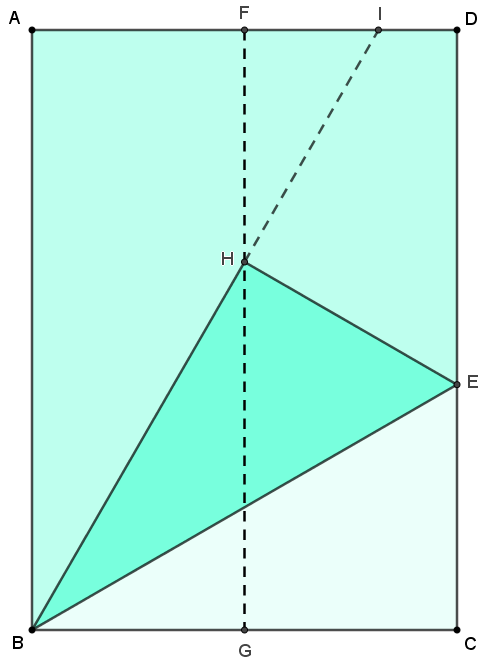 Voltimine 18
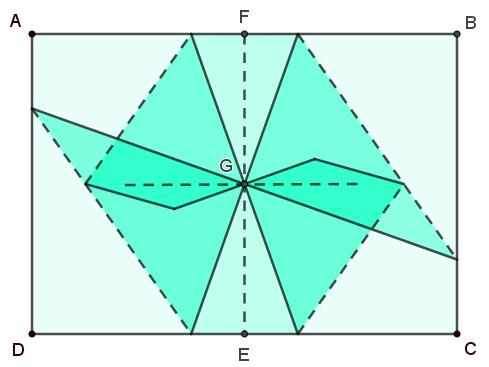 Ülesanne 6. Korrapärase viisnurga voltimine

Alustades tipust B ja liikudes päripäeva, voldi järjest kõik ristküliku tipud ristküliku külgede keskristsirgete lõikepunkti G.
Seejärel voldi saadud kujund kokku mööda pikema külje keskristsirget selliselt, et nürinurgad seoksid vastava kujundi.
Leia viisnurga külje EF keskristsirgel selline punkt H’, et pärast punkti H sinna voltimist oleks JH’ paralleelne küljega EF. Voldi seejärel paber. Korda sama ka tipuga I. Nii oledki saanud korrapärase viisnurga.
Kas ikka oled? Proovi põhjendada?
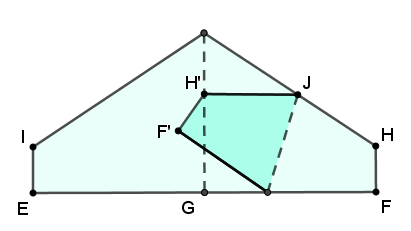 Voltimine 19
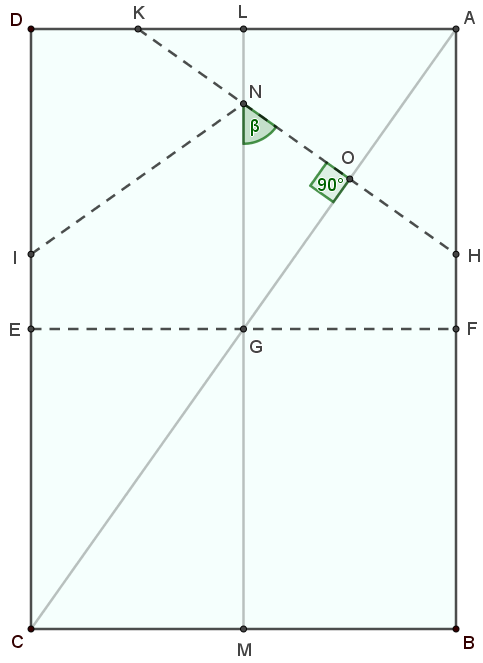 Tublid!